Детский творческо–исследовательский проект «В КРУГУ МОЕЙ СЕМЬИ»
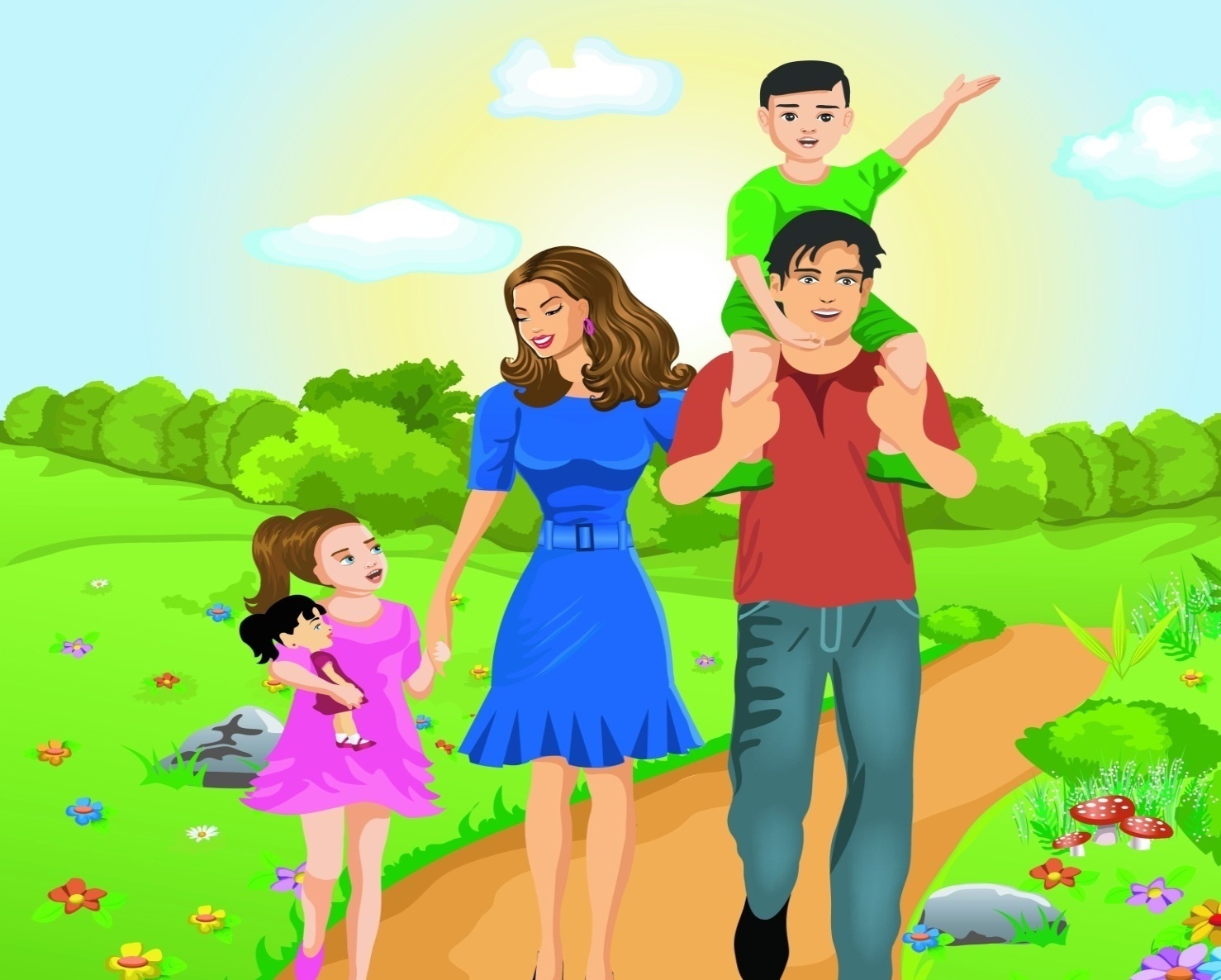 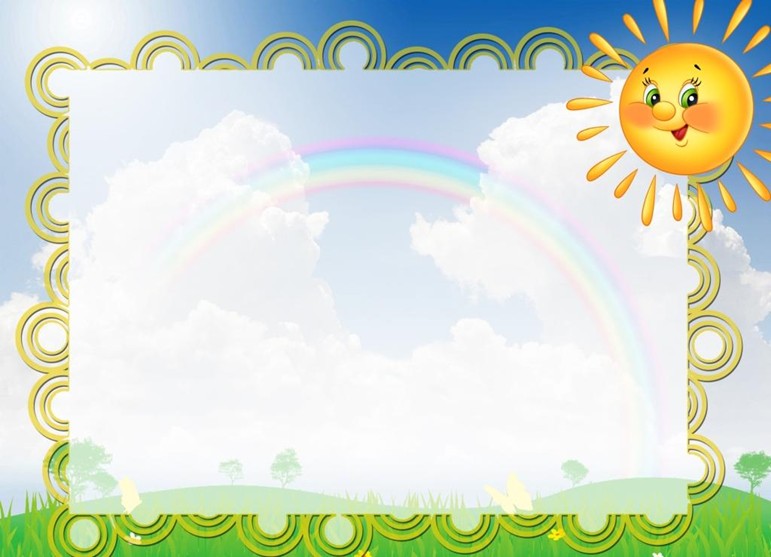 Цель проекта:  поддержать детскую инициативу в исследовании своей семьи

Задачи проекта: 
Предоставить необходимые ресурсы для  реализации собственных потребностей детей

 Обеспечить возможность поделиться впечатлениями, промежуточными и итоговыми результатами с другими детьми и родителями

 Формирования понимания ответственности за свой выбор
Семья глазами наших детей
Семья – это МЫ. Семья – это я, 
Семья – это папа и мама моя,
 Семья – это Павлик — братишка родной, 
Семья – это котик пушистенький мой,
 Семья – это бабушки две дорогие, Семья – и сестренки мои озорные, Семья – это крестный, и тети, и дяди, 
Семья – это елка в красивом наряде, Семья – это праздник за круглым столом,
 Семья – это счастье,
 Семья – это дом, 
Где любят и ждут, и не помнят о злом!
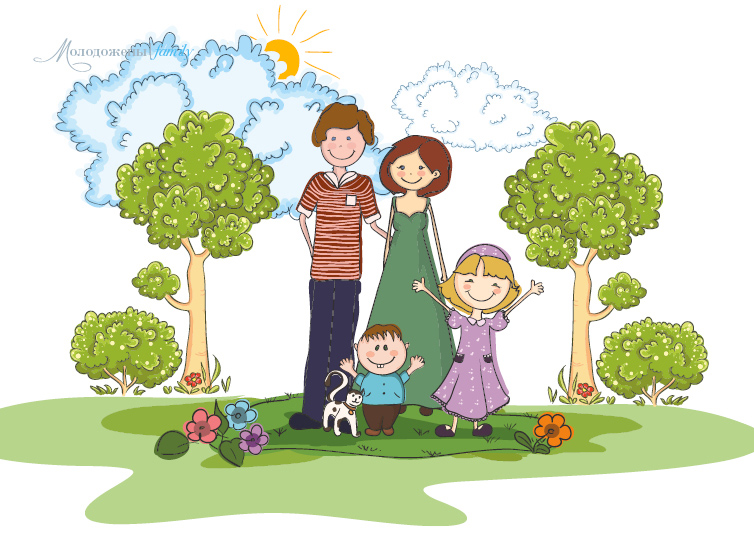 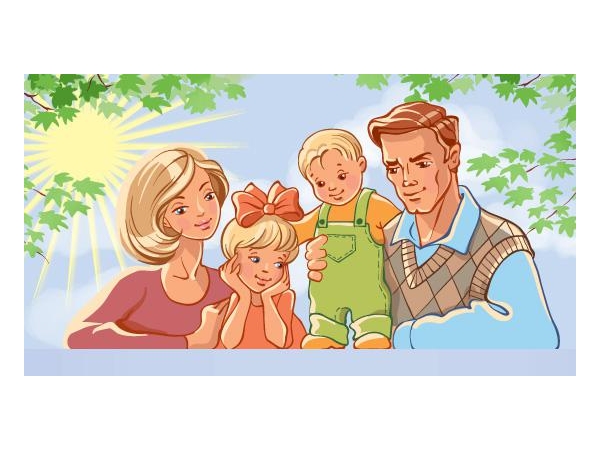 Семья- это когда живут вместе  (Катя)
Бабушка, дедушка, мама, папа, брат и я (Дима)
Когда все дома (Даша)                                 

    ЧТО ЗНАЧИТ ДЛЯ НАС СЕМЬЯ?
Семья – это когда все друг–друга любят(Вика)
В семье не должны обижать друг друга (Полина)
Семья – это когда живут вместе и никогда не расстаются (Серёжа)
Моя бабушка учительница, она учит детей читать и писать (Ева)
Дедушка учит со мной стихи (Максим)
Моя мама делает маникюр в салоне красоты (Полина)
Мама работает  в санатории в магазине «Лесной домик» (Дима)

Мама любит делать поделки и я ей помогаю (Даша)
Мы купили новый дом и папа там вставляет двери (Артём)
Бабушка,  живёт в деревне,
там у неё много животных (Виталя)
ЧТО МЫ  ЗНАЕМ О СВОЕЙ СЕМЬЕ?
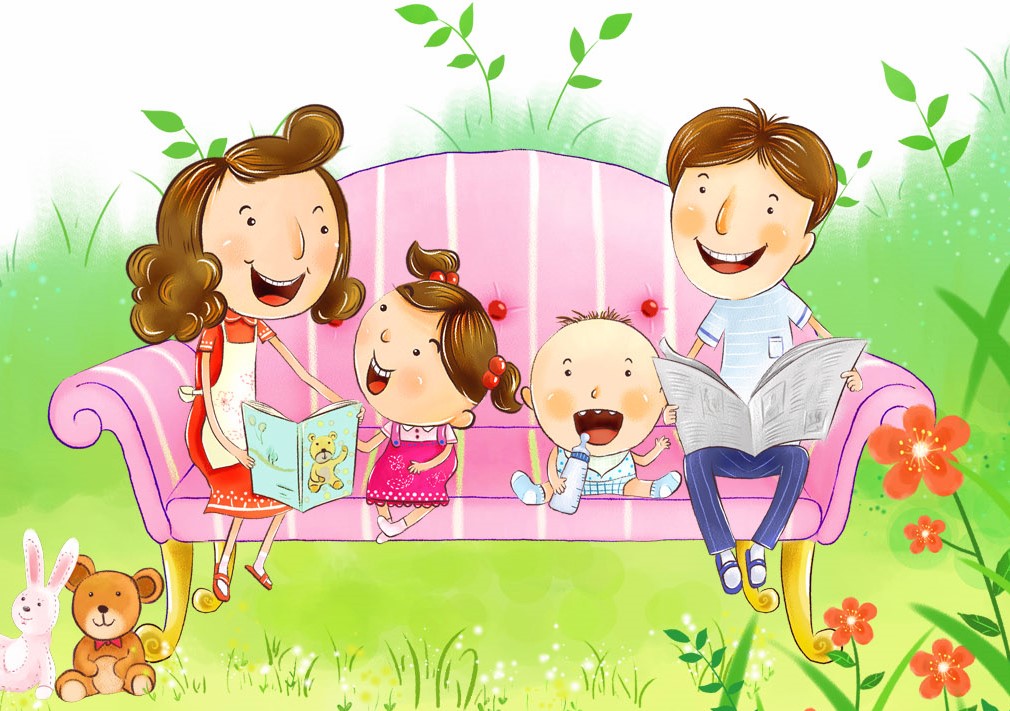 ЧТО   ХОТИМ  УЗНАТЬ  О СВОЕЙ СЕМЬЕ?
Хочу посмотреть как  папа работает на работе? (Ева)

Как жили мои дедушка с бабушкой? (Вика)

Мне хочется увидеть фотографии 
своих прадедушек и прабабушек (Дима)

Какая в детстве у мамы была любимая игрушка? (Максим)

Хочу узнать о своих тётях и дядях (Серёжа)

В какие игры играли мои мама и папа? (Виталя)

Мои мама и папа ходили на выборы, что они там делали? (Даша)

 Как у мамы получается делать разные поделки из листьев, фруктов (Даша)
.
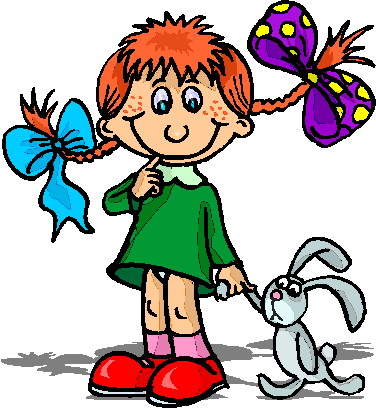 ЧТО МЫ  БУДЕМ ДЕЛАТЬ
Рисовать 
                 Лепить
  Спрошу у мамы и всем расскажу

Буду  маме  помогать  делать 
наше семейное дерево

Спрошу у бабушки, а потом расскажу вам

Напишу о своей семье письмо

Поговорю с братом

Буду  с мамой делать поделку

Я вместе с мамой составлю рассказ о своей семье
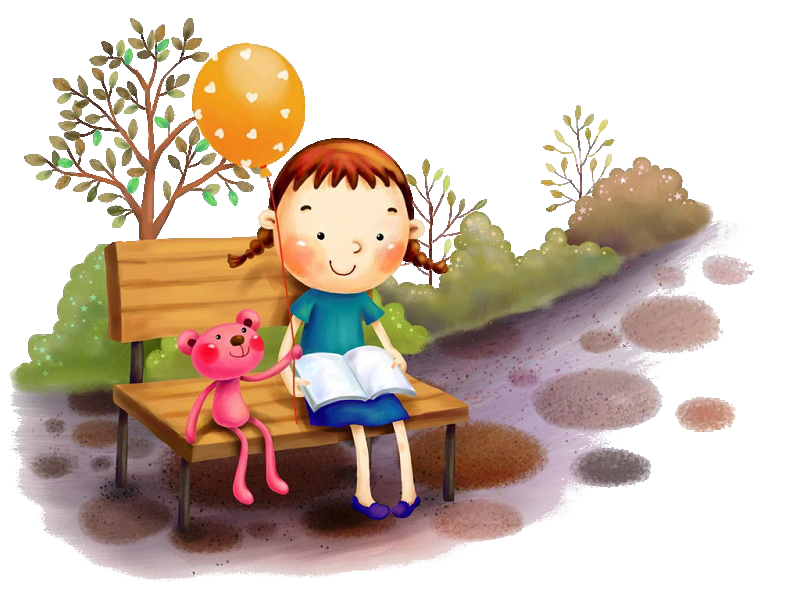 Нарисовать  свою семью (Сережа, Даша)
 Разучить песни и стихи о семье (Н.А., А.И.)
 Подобрать иллюстрации про семью (Н.А. 
 Написать про свою семью (Вика, Ева, Катя)
Сделать аппликацию из цветной бумаги «Мой дом – моя крепость» (Вика, Дима, Ева, Полина)
Построить дом из мягкого модуля (Тимофей, Максим)
Нарисовать «Как мы отдыхаем всей семьёй» (Дима, Артём, Вика, Катя)
Сюжетно-ролевые игры «Семья», «Дочки - матери», «Маленькие помощники» (стар.гр.)
Творческое рассказывание детей по темам «Выходной день в моей семье», «Мои близкие», «Наши любимые питомцы», «Лето на даче», «Наше путешествие», «Мир семейных увлечений», «Как я помогаю дома» (подг.гр.)
Начало: 02.09.2015г
В кругу моей семьи
Окончание: 25.09.2015г.
Исследовать историю своей семьи
Узнать о  традициях и увлечениях своих родных
Сделать «Герб моей семьи» (Дима с мамой)
Сосчитать  своих родных (Артём, Виталя)
Построить дом, дорогу, забор  из конструктора (Серёжа, Артём)
 Выложить из счётных палочек и геометрических фигур «Моя комната» (Виталя) 
Слушать чтение рассказов о семье (Н.А.)
Сделать из макарон «Бусы для мамы» (Даша)
Лепить из пластилина свою семью (Маша с мамой)
Изготовить книжку-самоделку «Моя семья» (Мама Вики)
Сделать поделку «Семейное гнёздо» (Даша с мамой)
ЧЕГО МЫ ДОСТИГЛИ
Я  наблюдала и знаю,  как моя мама делает  разные поделки. Мы вместе с мамой сделали поделку «Семейное гнездо»
А я теперь знаю историю своей семьи  и мы вместе с папой и мамой изготовили «Семейное древо»
Мы с мамой  были на работе у папы  и я теперь знаю как он там работает
Я вместе с другими ребятами выучила песенки о семье
Я разговаривал со своими дедушкой и бабушкой и узнал,  как они жили в детстве
Мы вместе с мамой 
придумали герб нашей 
семьи
Теперь я узнала, что 
такое родословная
Я узнала какая игрушка 
у мамы была любимая в детстве
Я узнал какие традиции есть у нас в
 семье
 Я выучила песенки и стихи о семье
УЧАСТНИКИ ПРОЕКТА: 
воспитанники старшей и подготовительной группы, а также педагоги детского сада и родители.
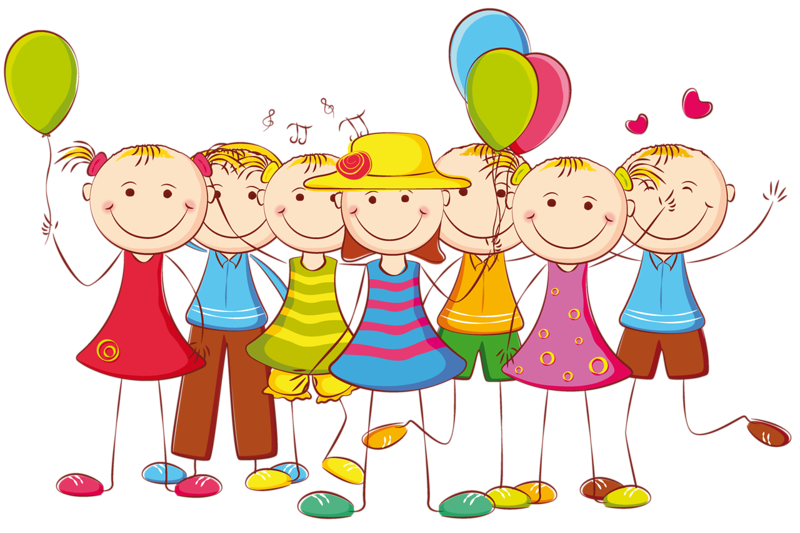